我的家人
你好！我叫李维杰。
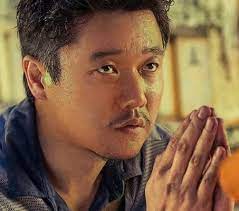 这是我的家人。
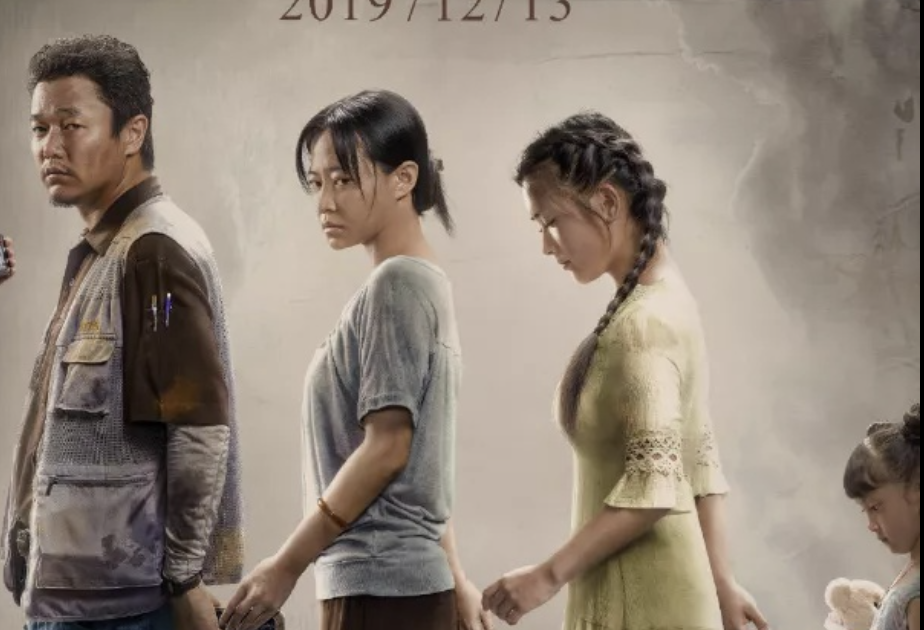 这是我的太太。她叫阿玉。
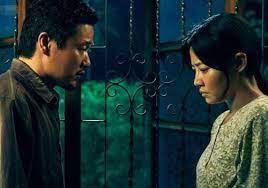 这是我的大女儿平平。她十六岁。
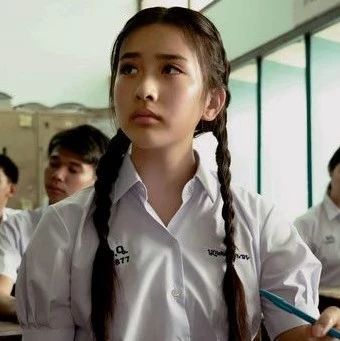 这是我的二女儿安安。她五岁。
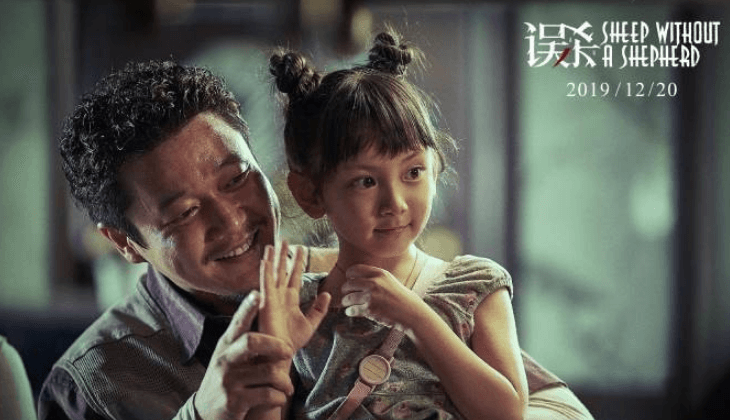 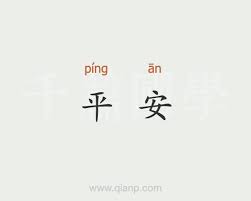 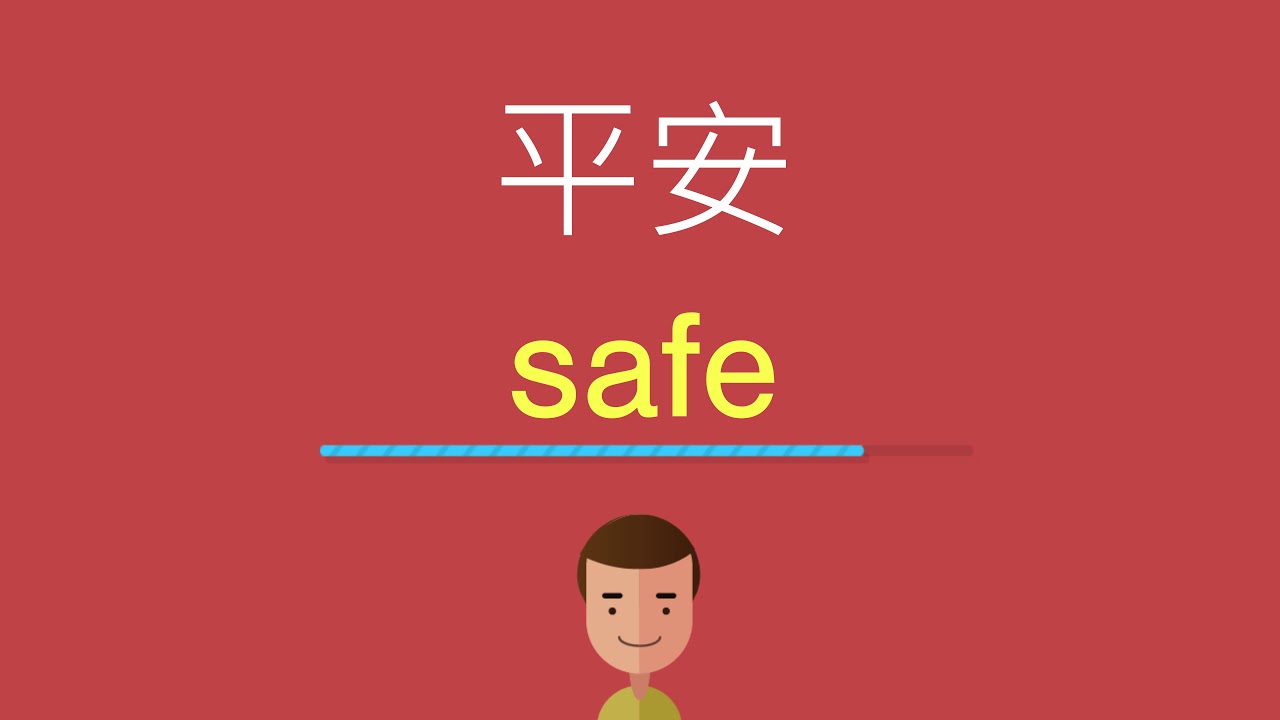 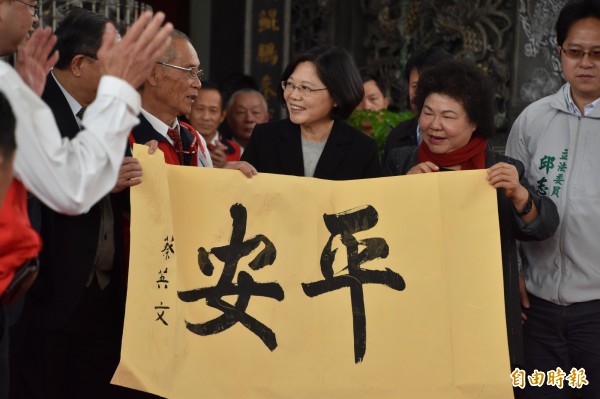 我爱我的家人。
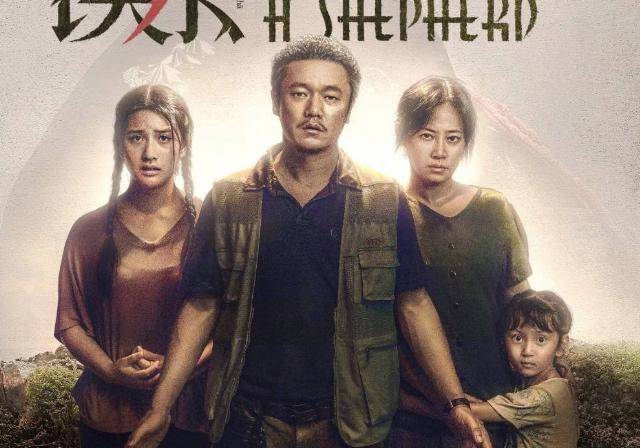 你好！我叫肖央。
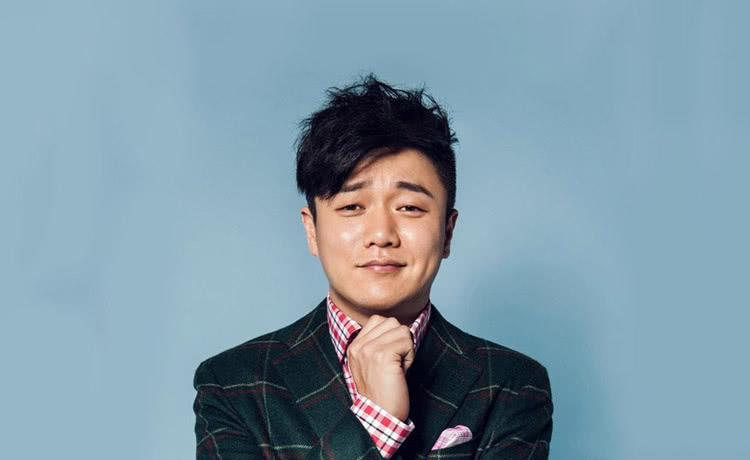 这是我的哥哥。
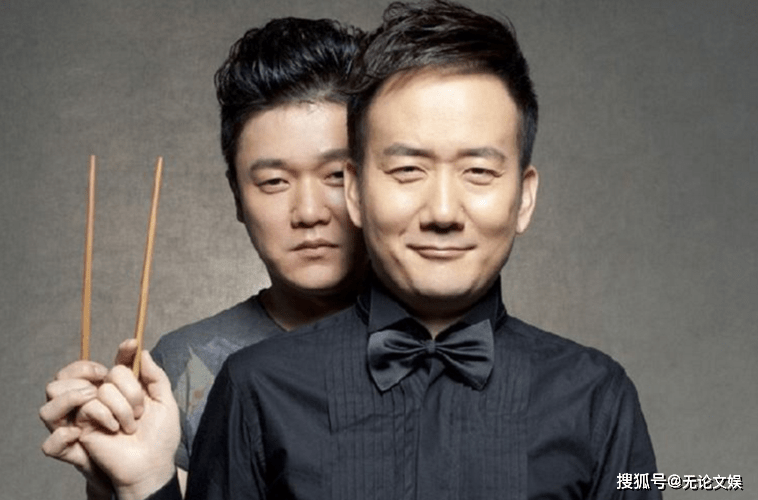 这是我的太太和女儿。
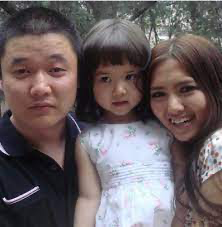 你好！我叫Joan Chen。
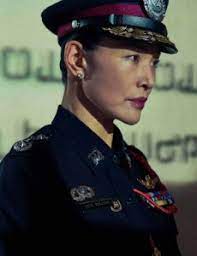 这是我的家人。
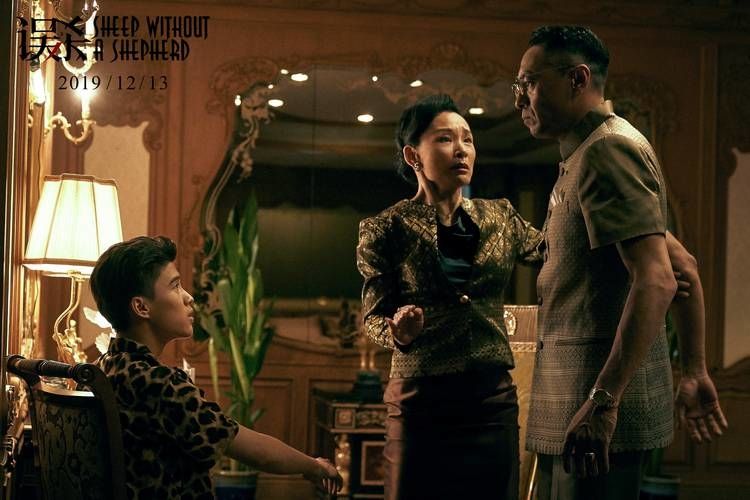 一个秘密：
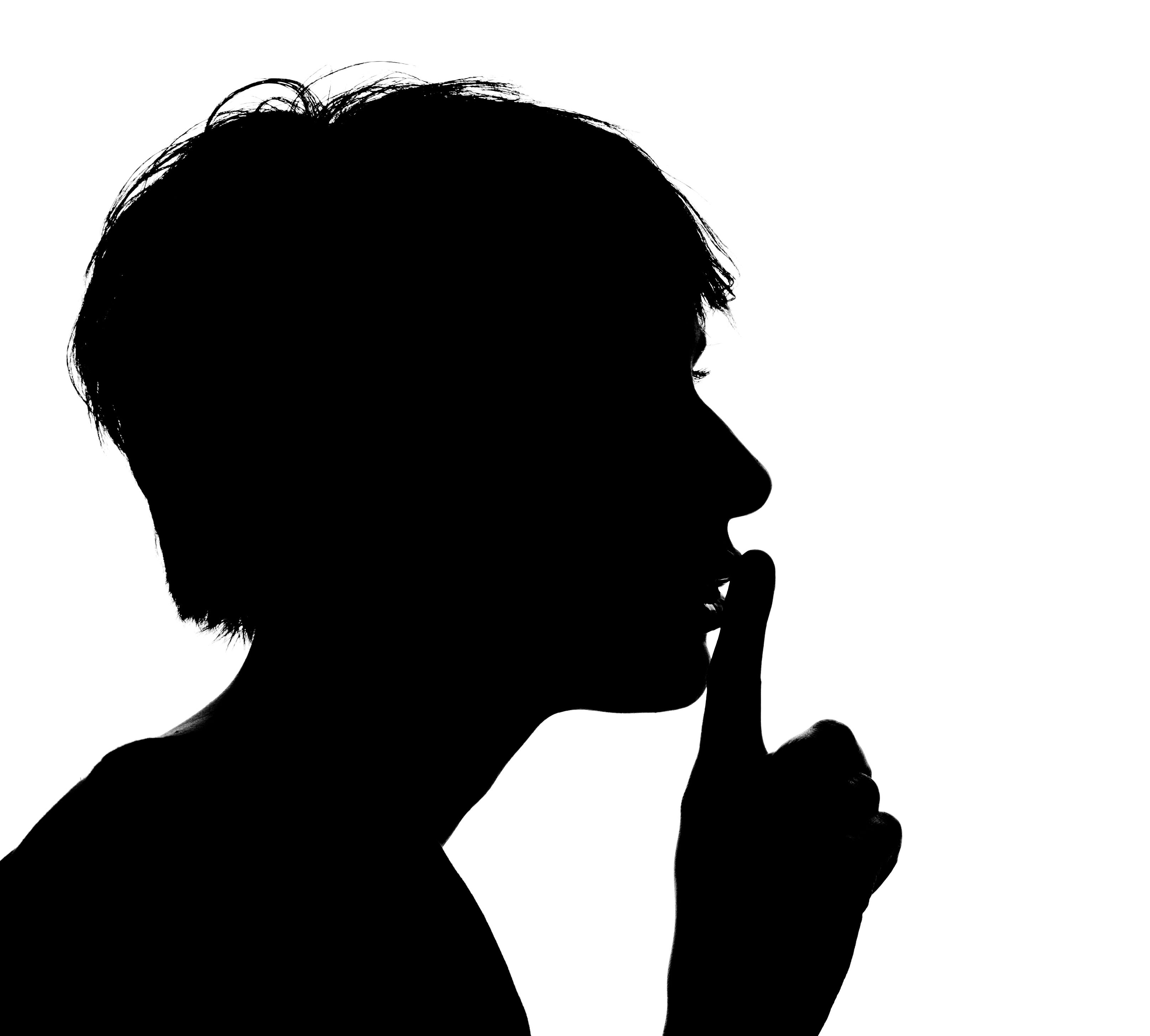 这是我的女儿。我是她的妈妈。
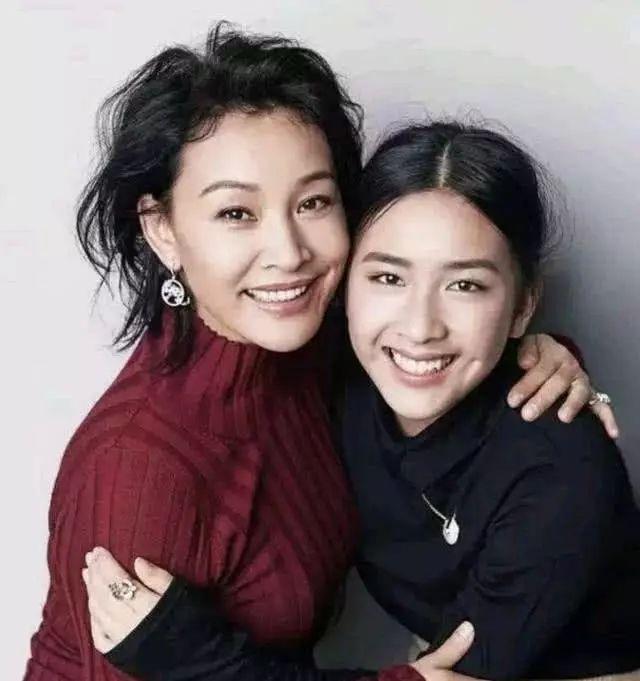 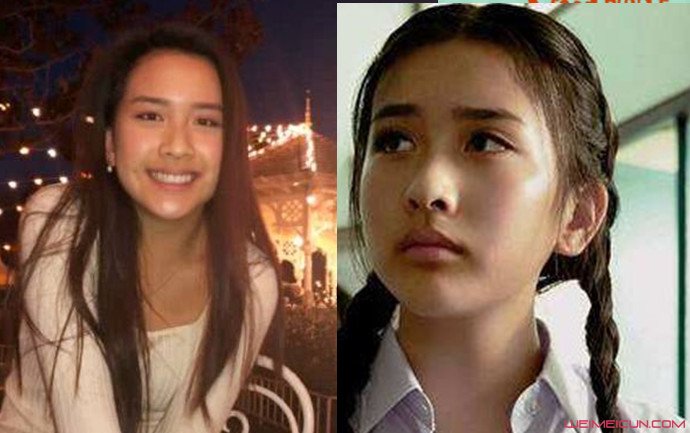 这是我的大女儿 Angela。这是我的二女儿 Audrey。
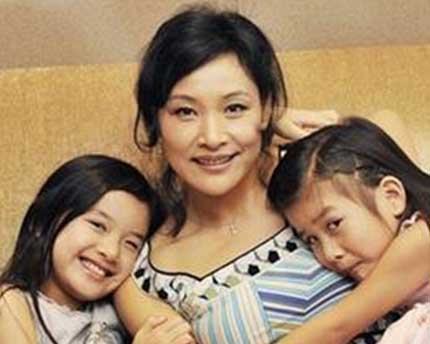 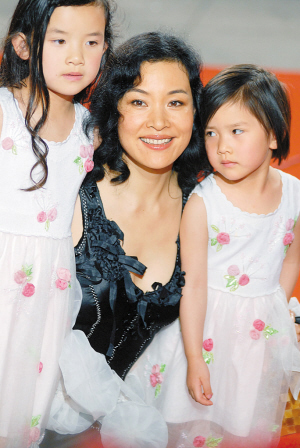 我爱我的女儿。
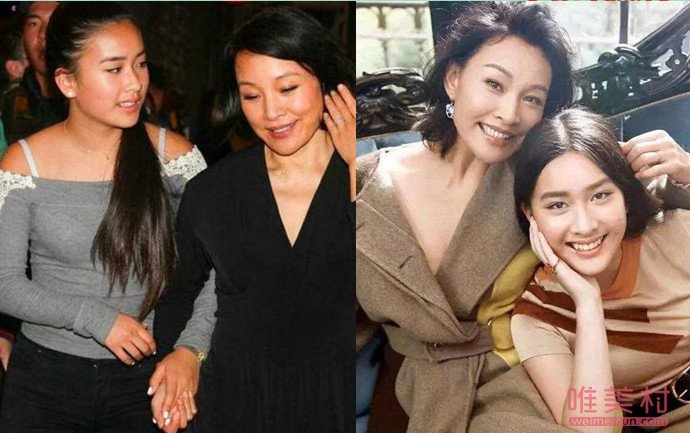 我爱我的家人。
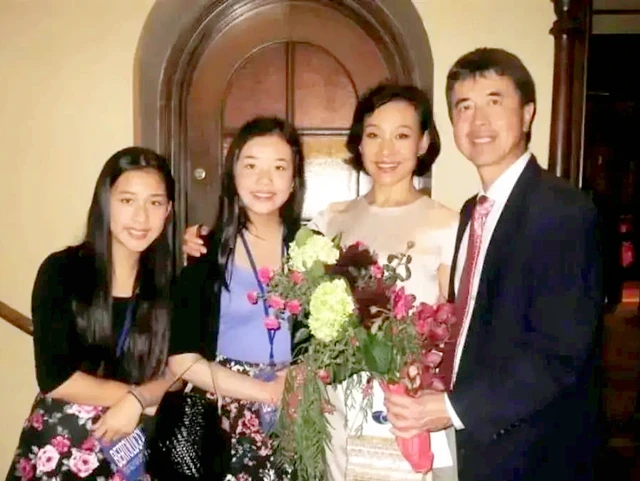 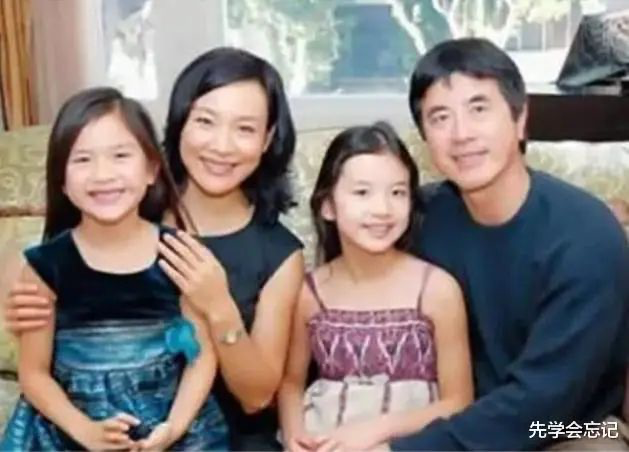 一九六一年四月二十六日。我多少岁？
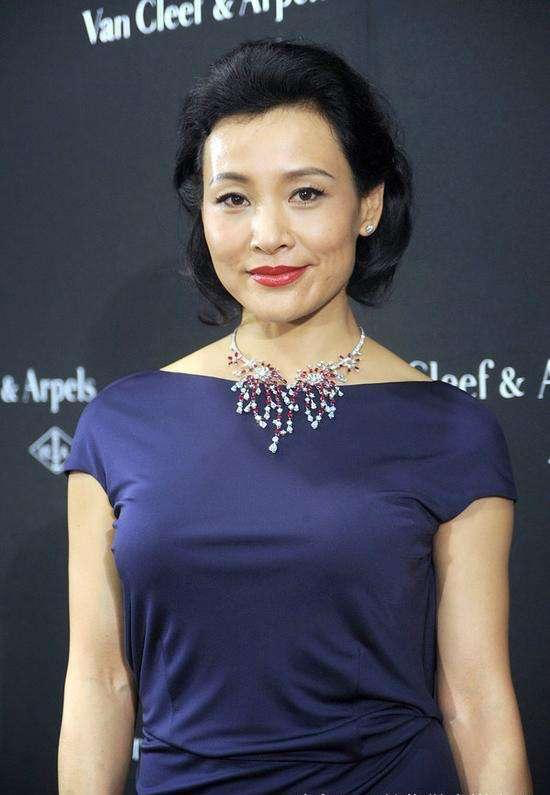